La Madurez Cristiana evita la vida carnal
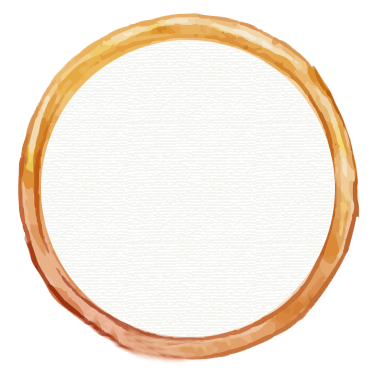 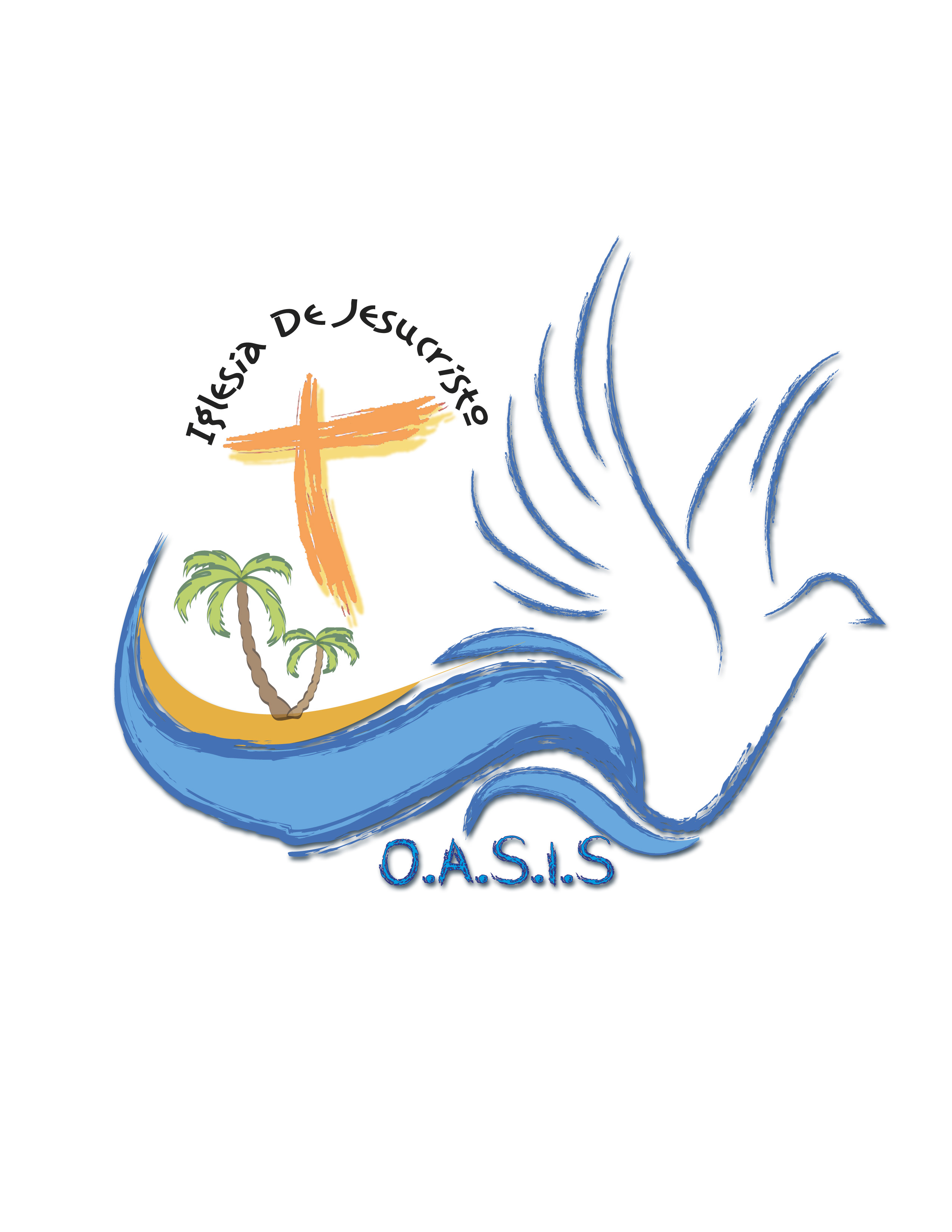 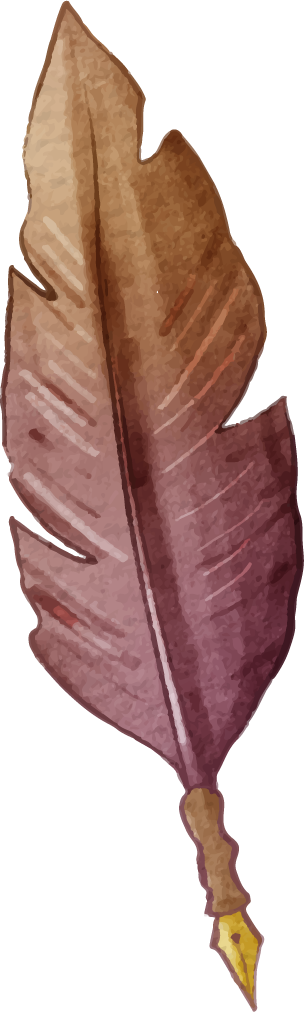 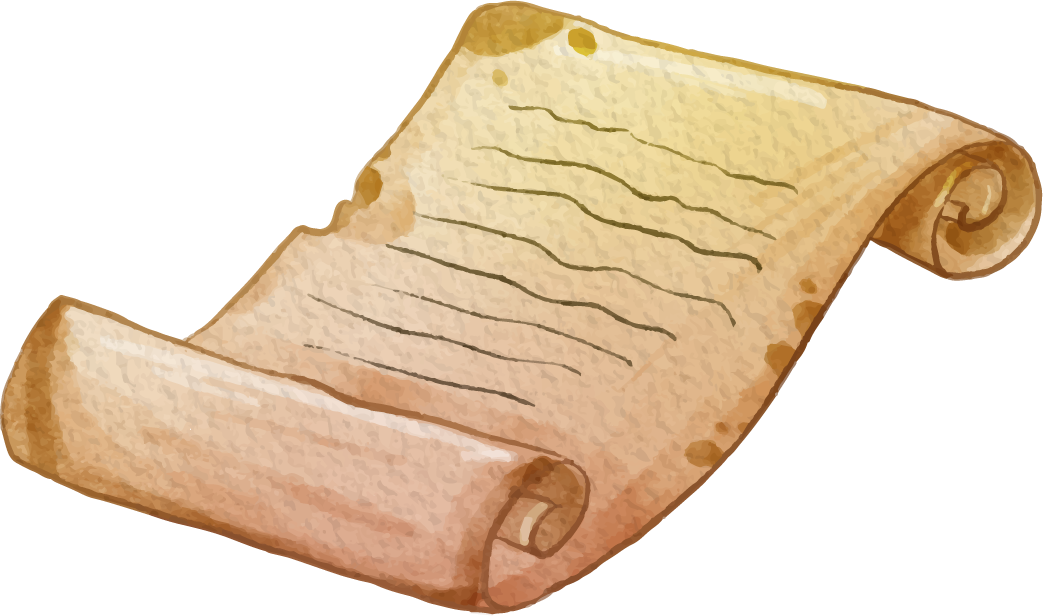 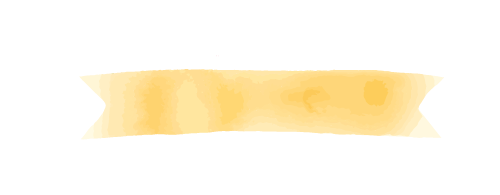 1a Corintios 2:14-15
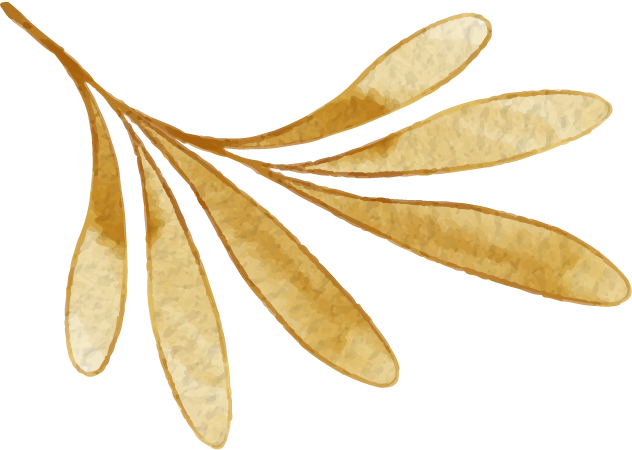 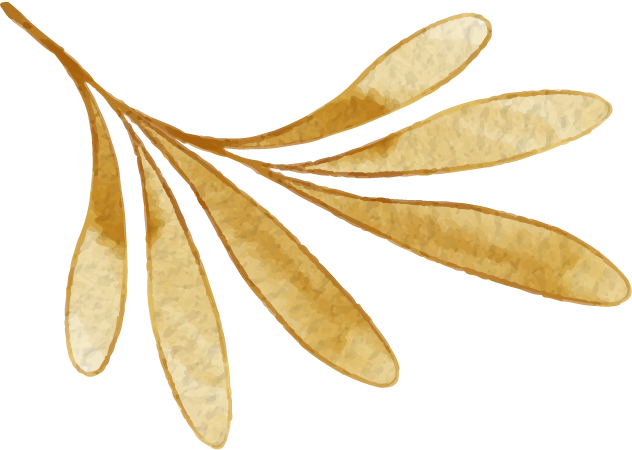 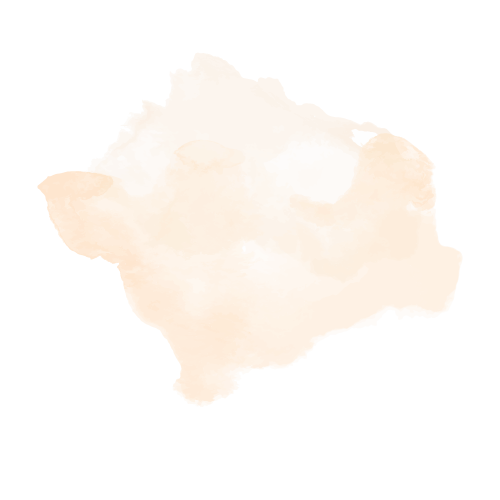 1ª Corintios 2:14-15
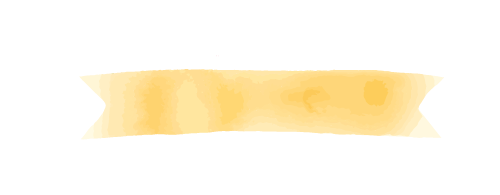 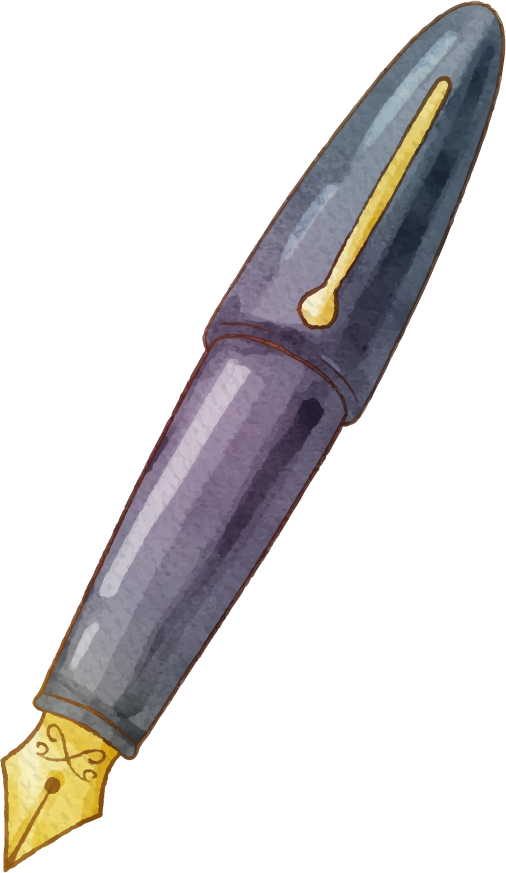 Pero el hombre natural no percibe las cosas que son del Espíritu de Dios, porque para él son locura, y no las puede entender, porque se han de discernir espiritualmente. En cambio, el espiritual juzga todas las cosas; pero él no es juzgado de nadie.
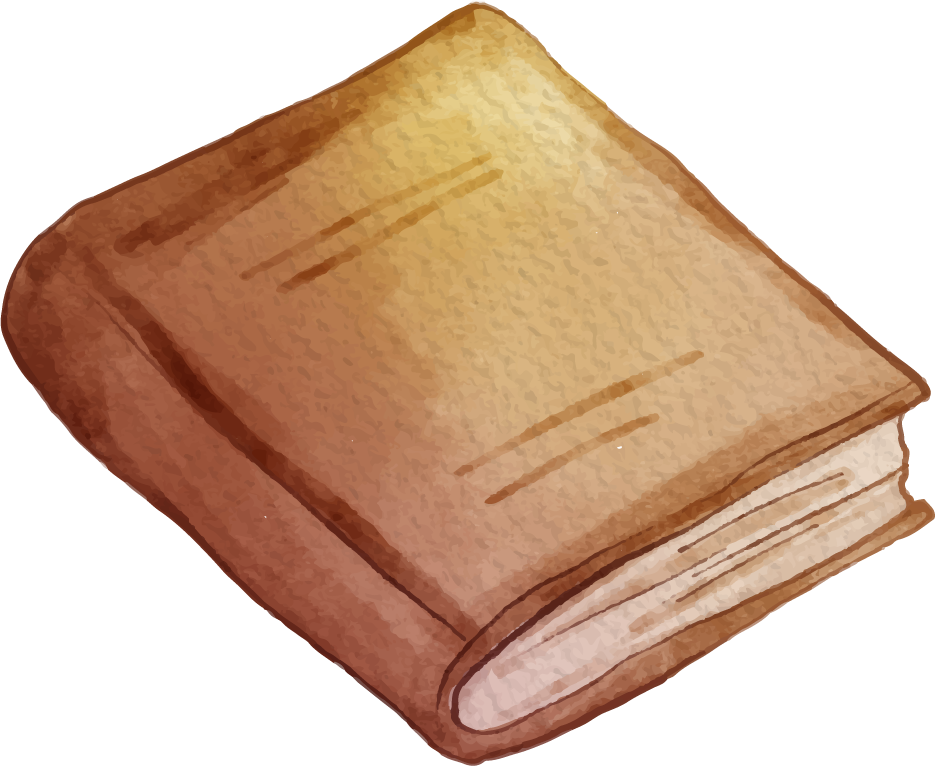 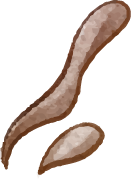 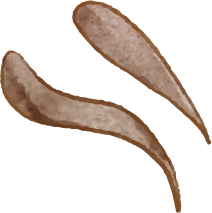 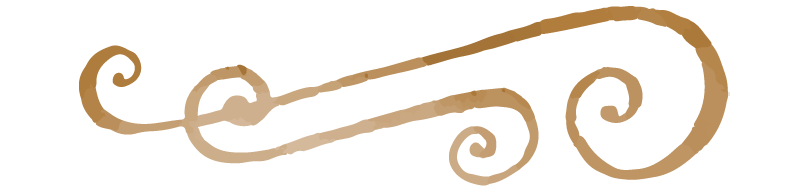 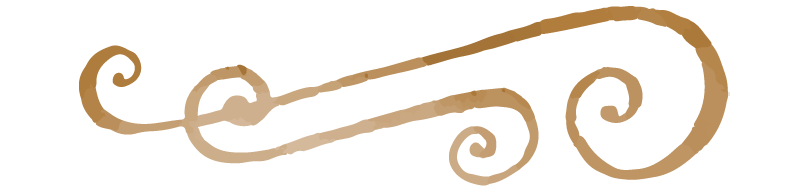 Soy espiritualoSoy carnal
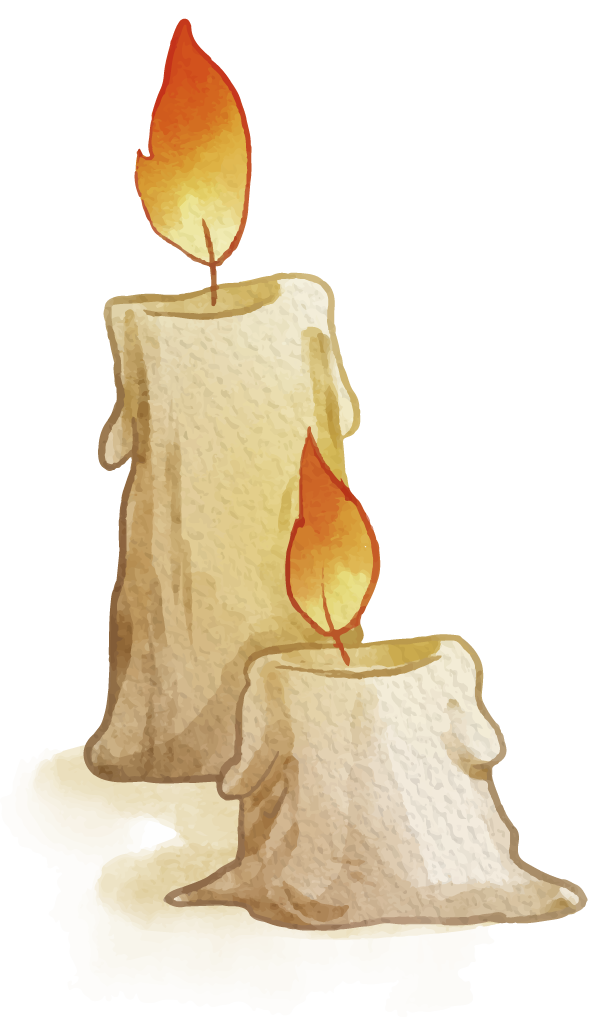 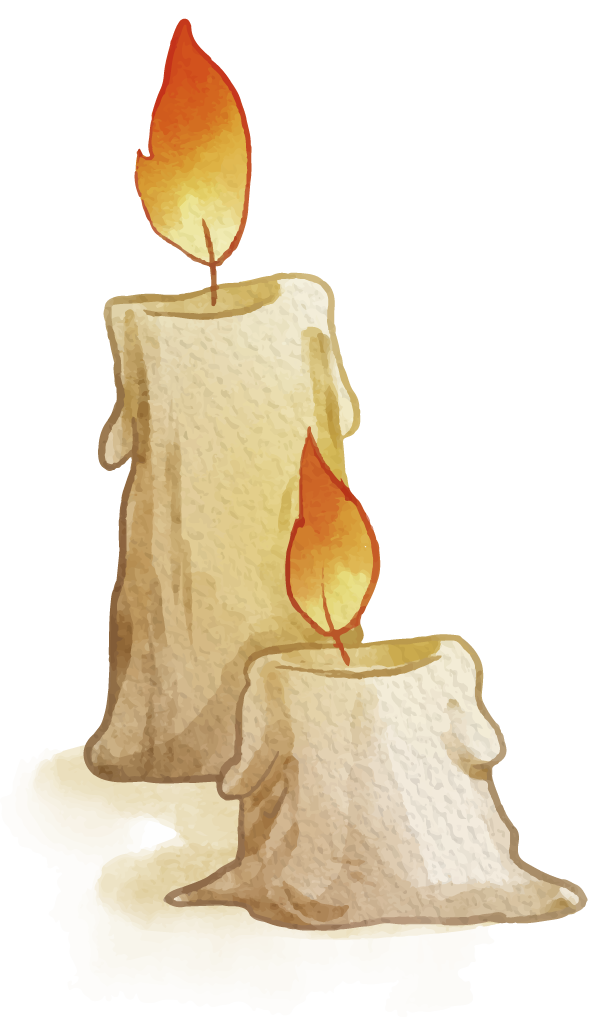 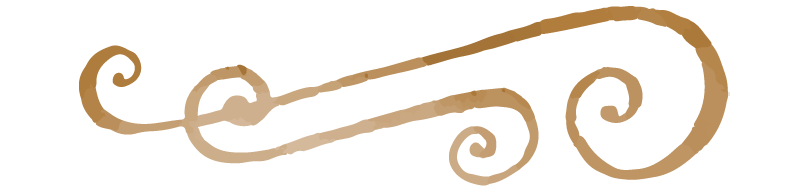 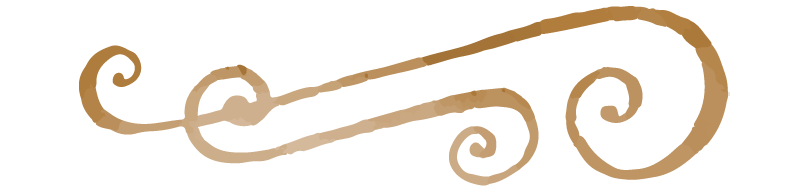 Romanos 8:5-8
ESPIRITUAL
CARNAL
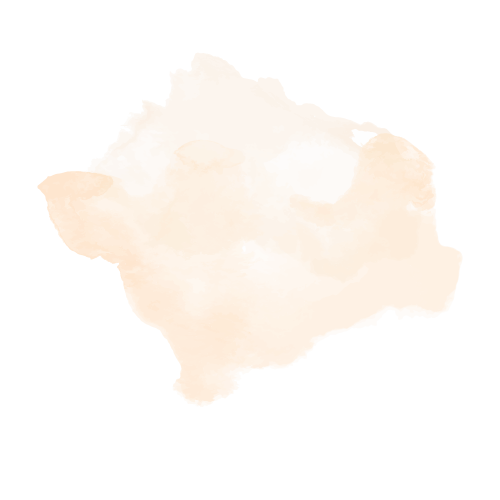 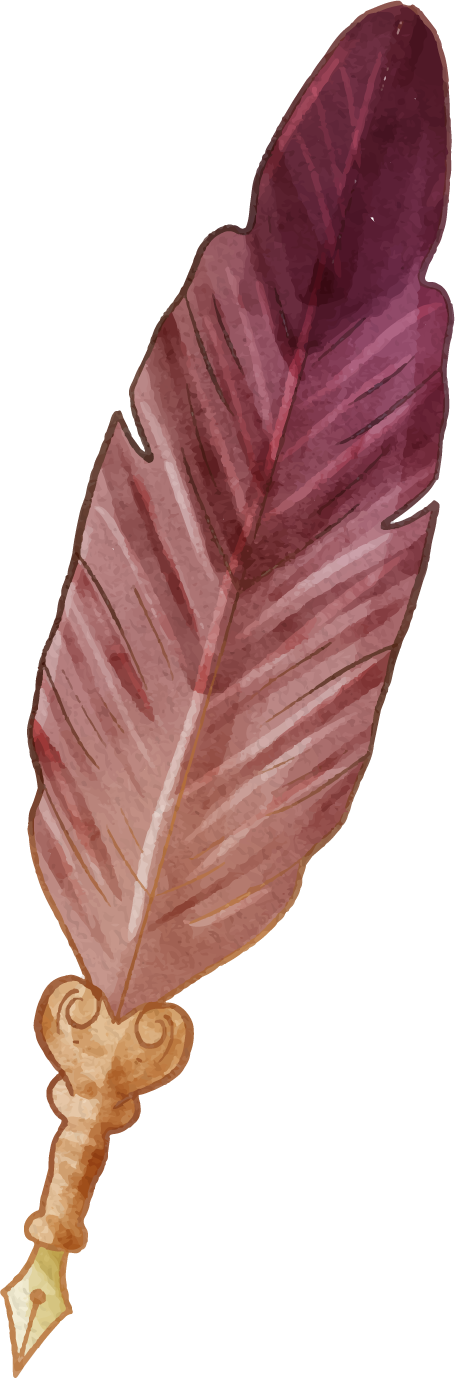 El hombre carnal se enfoca en las cosas terrenales y no puede entender las cosas espirituales

NO ACEPTA LAS COSAS DEL ESPÍRITU DE DIOS
El hombre espiritual tiene una perspectiva más amplia y puede juzgar todas las cosas desde una perspectiva espiritual.
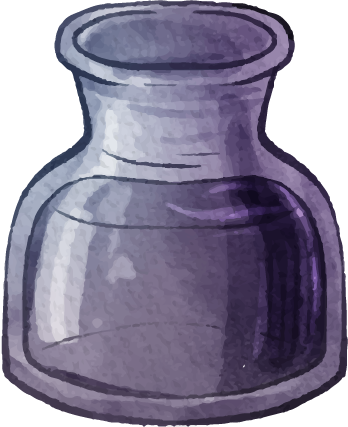 2ª Corintios 5:17
ESPIRITUAL
CARNAL
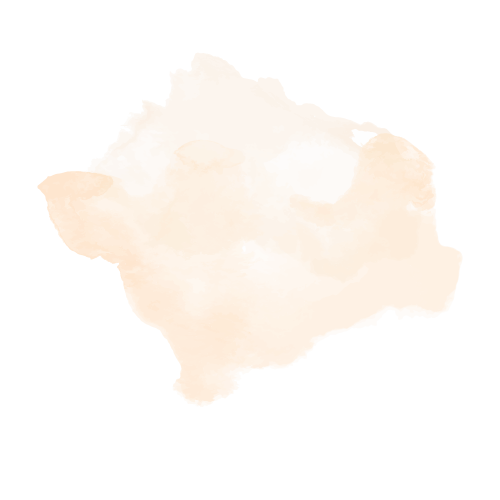 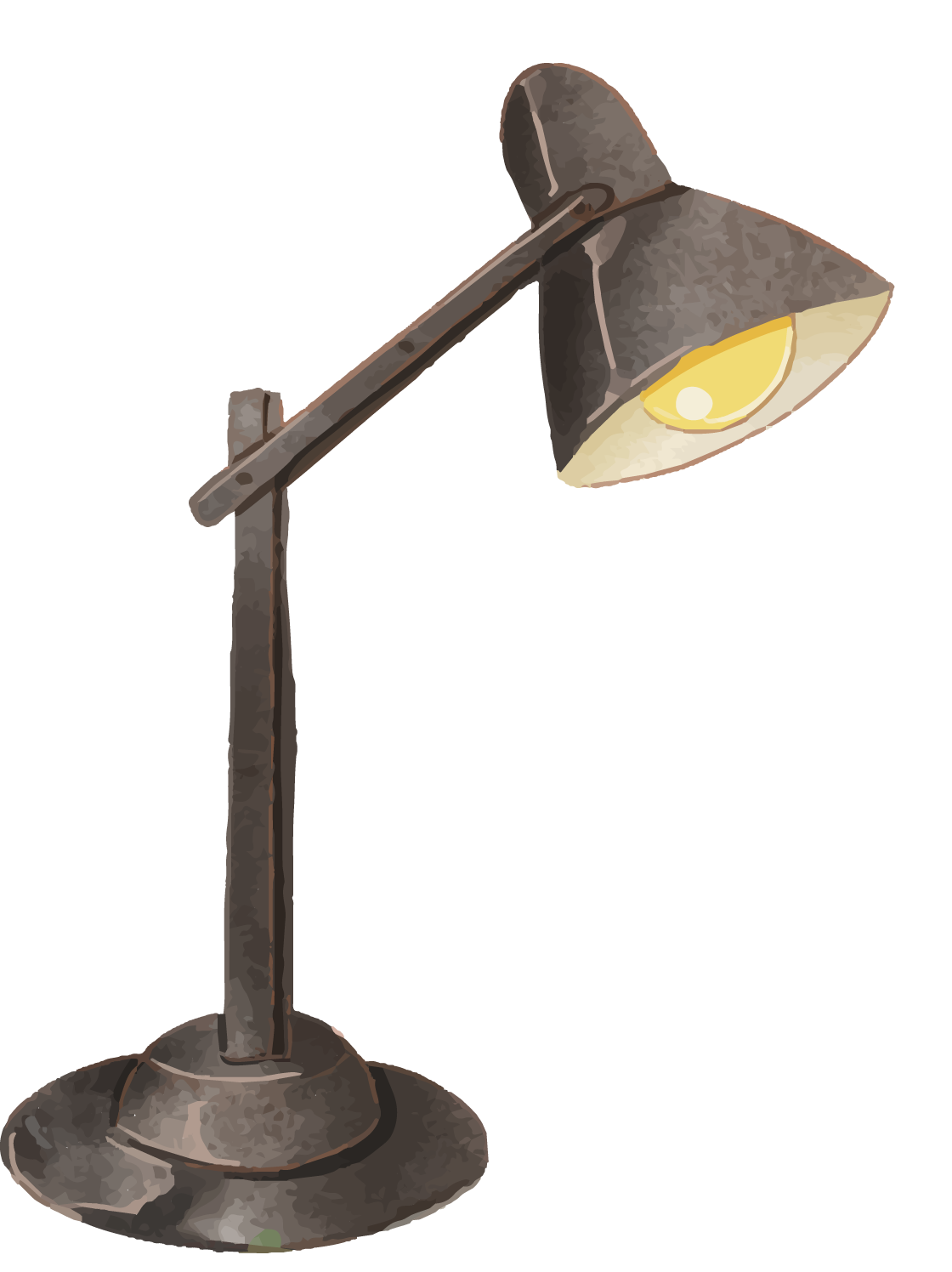 Falta de fe y de conexión con el Espíritu Santo

Falta un "filtro" que les permita ver y entender las cosas espirituales
La conexión con el Espíritu Santo permite a las personas entender y experimentar las cosas espirituales.
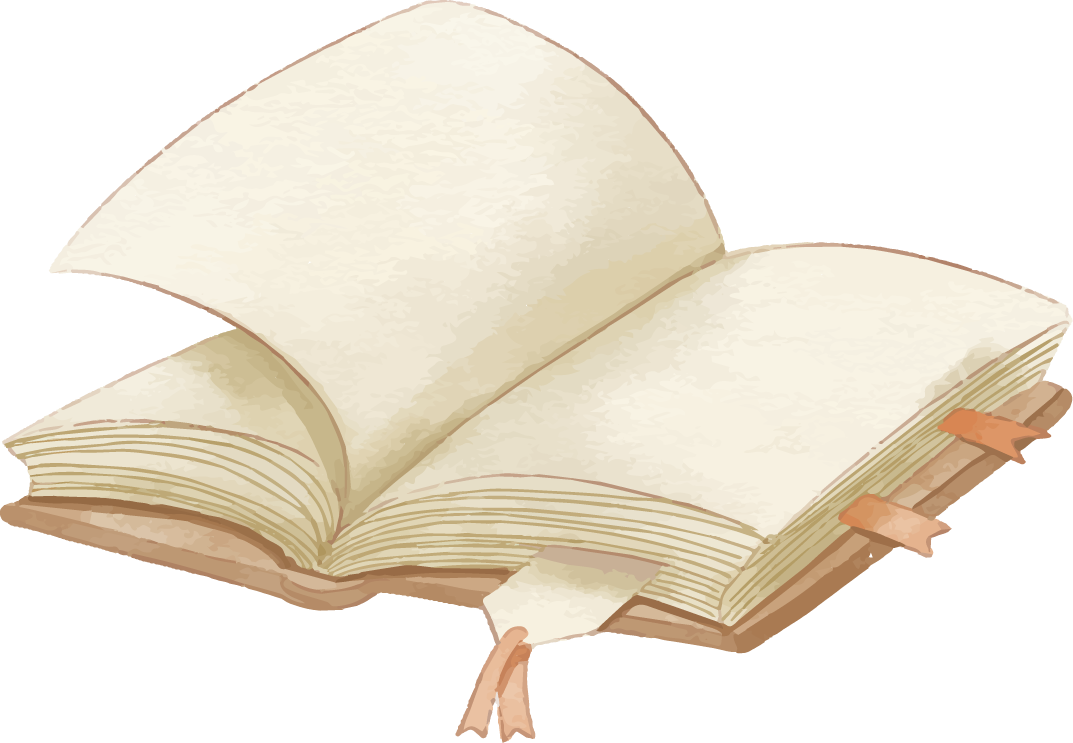 - La relación con Dios y la fe en Jesucristo
- La oración y la comunión con Dios
- La lectura y la meditación en la Palabra
- La adoración y la alabanza a Dios
- La obra del Espíritu Santo en la vida de las personas
- La vida eterna y la esperanza de la resurrección
1ª Corintios 2:10-16
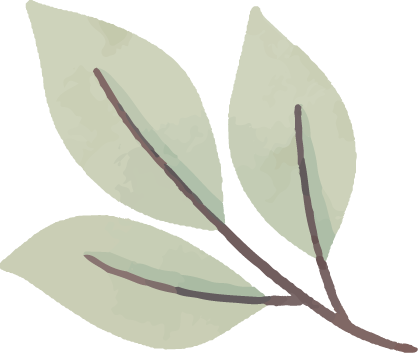 ESPIRITUALES
COSAS
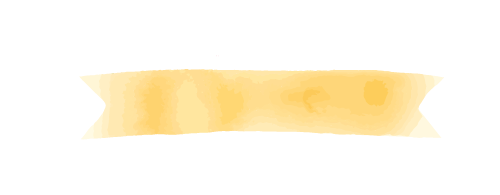 - Las necesidades básicas como la comida, el agua y el refugio
- Las relaciones humanas y las interacciones sociales
- El trabajo y la ocupación
- Los placeres y las diversiones del mundo
- Las preocupaciones y los problemas del mundo
CARNALES
1ª Juan 2:15-17
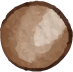 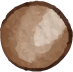 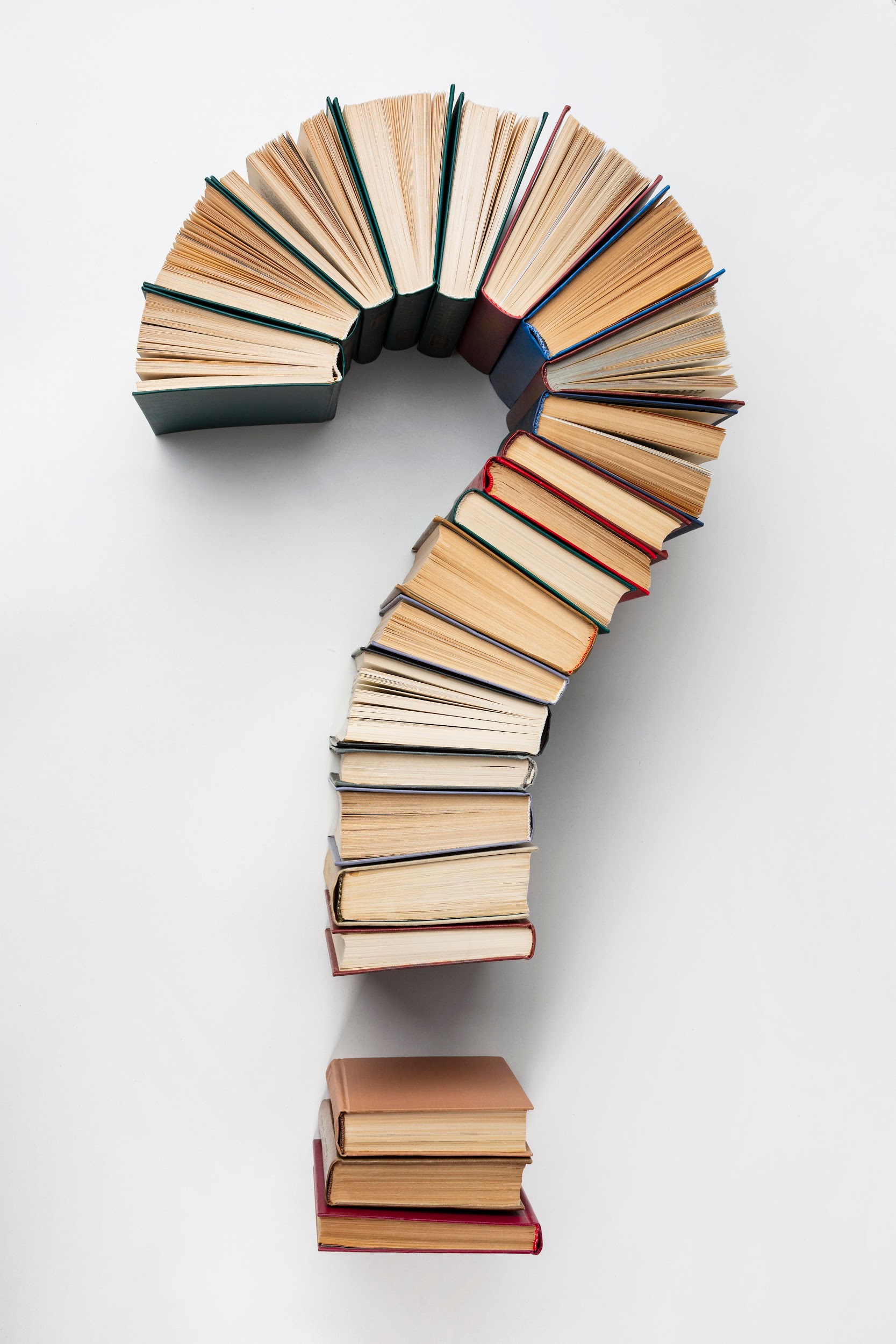 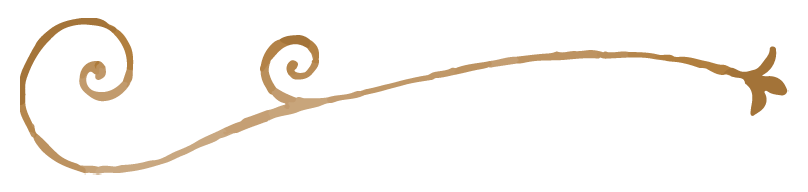 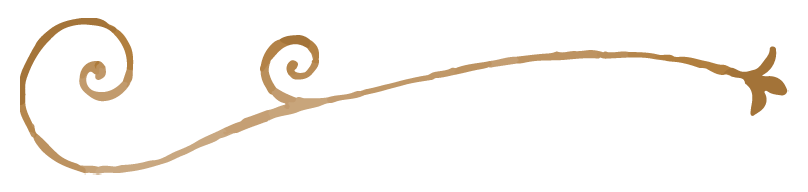 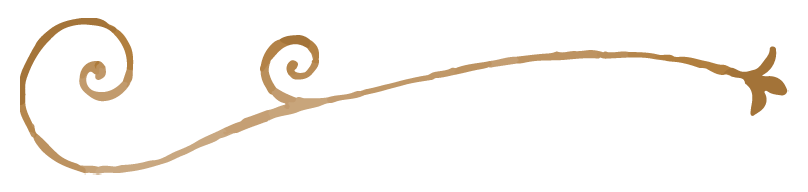 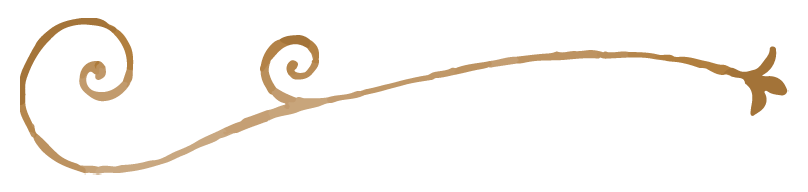 Las cosas terrenales, son malas?
Consideremos que las cosas terrenales en sí mismas no son malas. De hecho, Dios creó el mundo y todas las cosas que hay en él, y las consideró "buenas" (Génesis 1:31). El problema surge cuando las cosas terrenales se convierten en el centro de nuestra atención y prioridad, y nos alejan de Dios y de las cosas espirituales
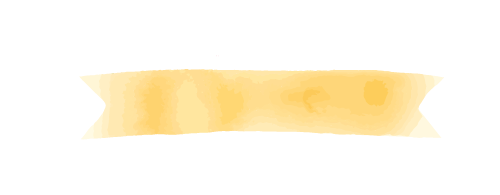 Mateo 6:25-34
Madurez Espiritual
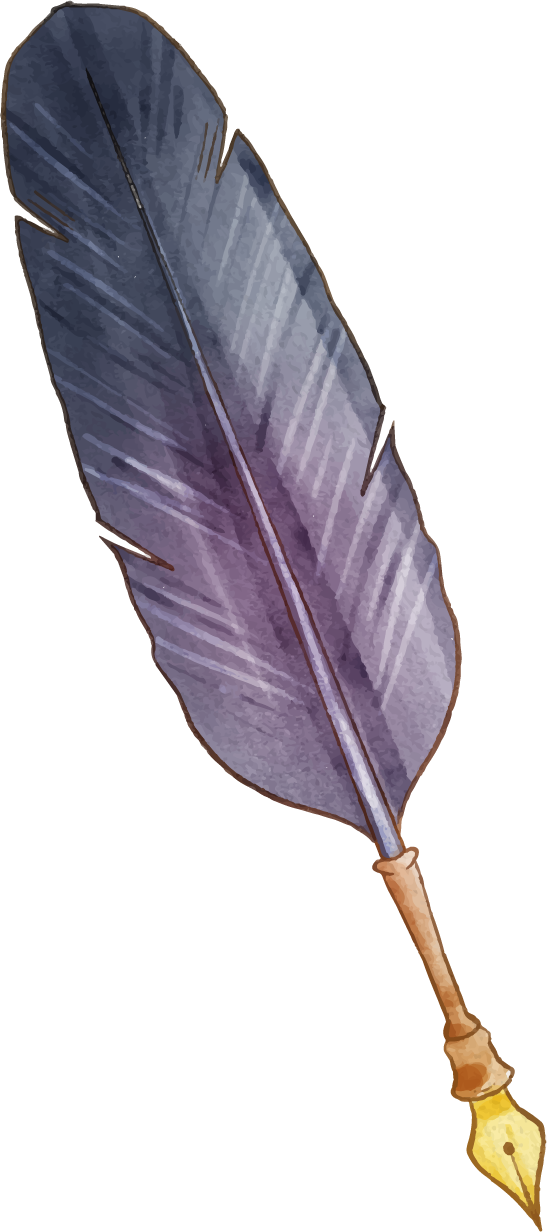 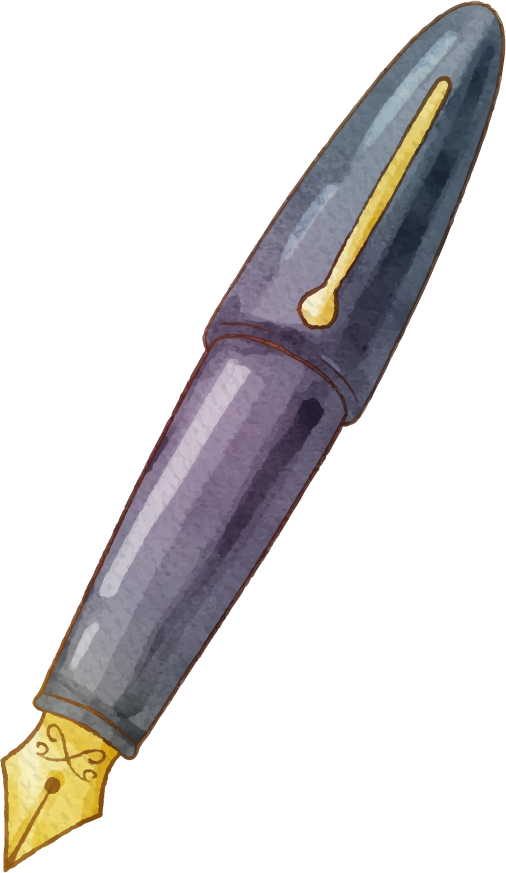 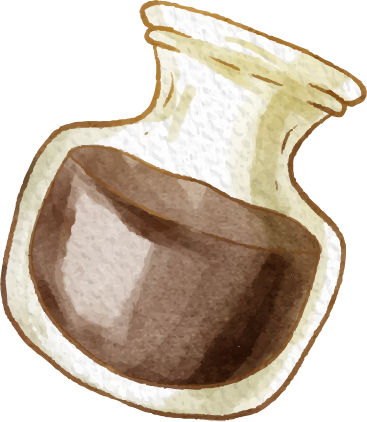 1a Corintios 14:201a Corintios 13:11Hebreos 5:13-14
Salmo 71:5-6
Lucas 2:41-52
La fe y la relación con Dios son accesibles para personas de todas las edades, sin embargo, es importante destacar que la madurez espiritual es un proceso que se desarrolla a lo largo de la vida, y que requiere dedicación, disciplina y una relación cercana con Dios
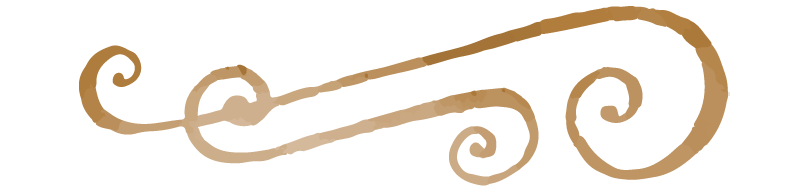 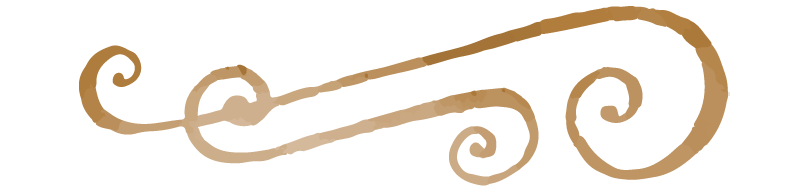 Avanza a la Madurez
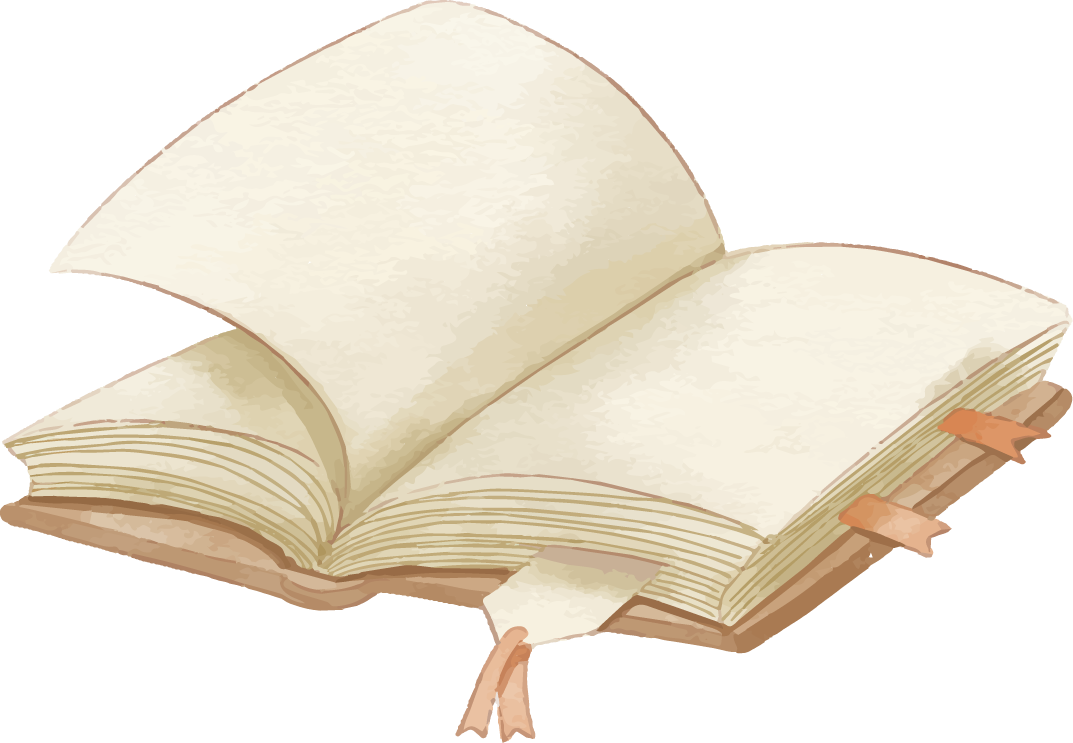 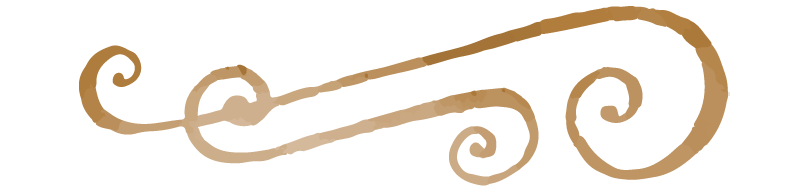 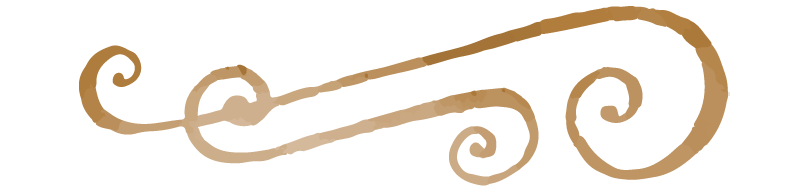 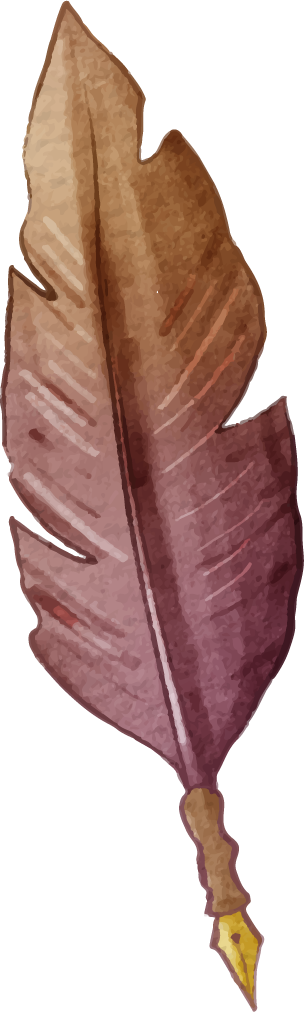 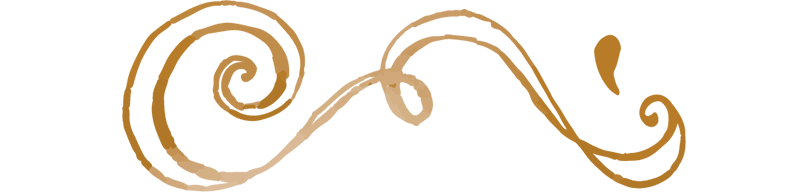 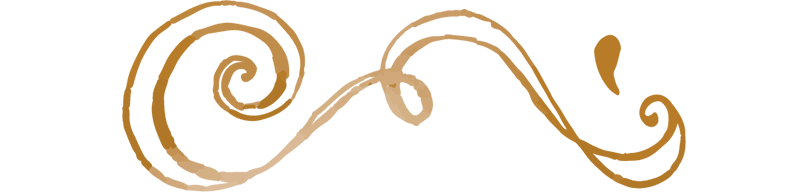 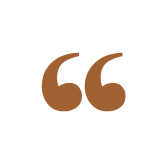 Porque tú, oh, Señor Jehová, eres mi esperanza,
Seguridad mía desde mi juventud.
En ti he sido sustentado desde el vientre;
De las entrañas de mi madre tú fuiste el que me sacó
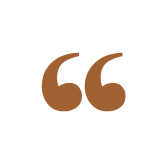 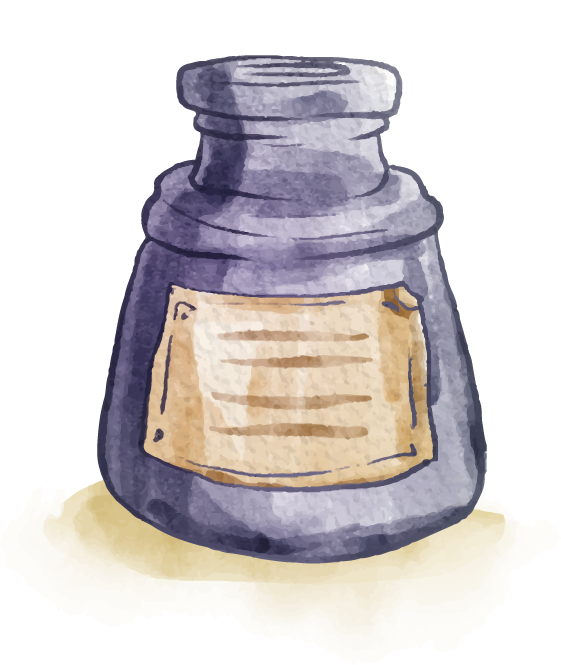 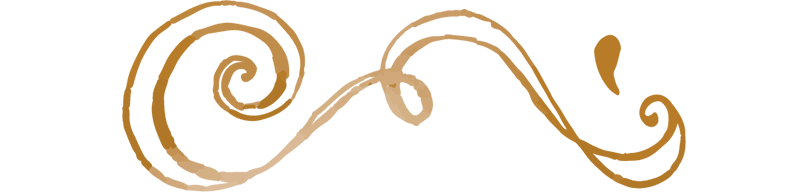 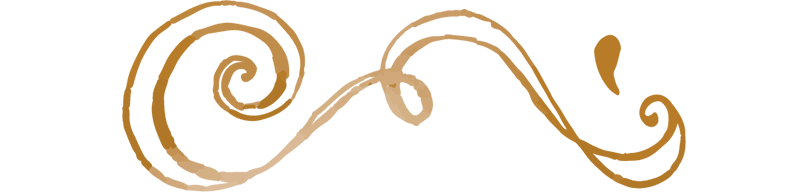 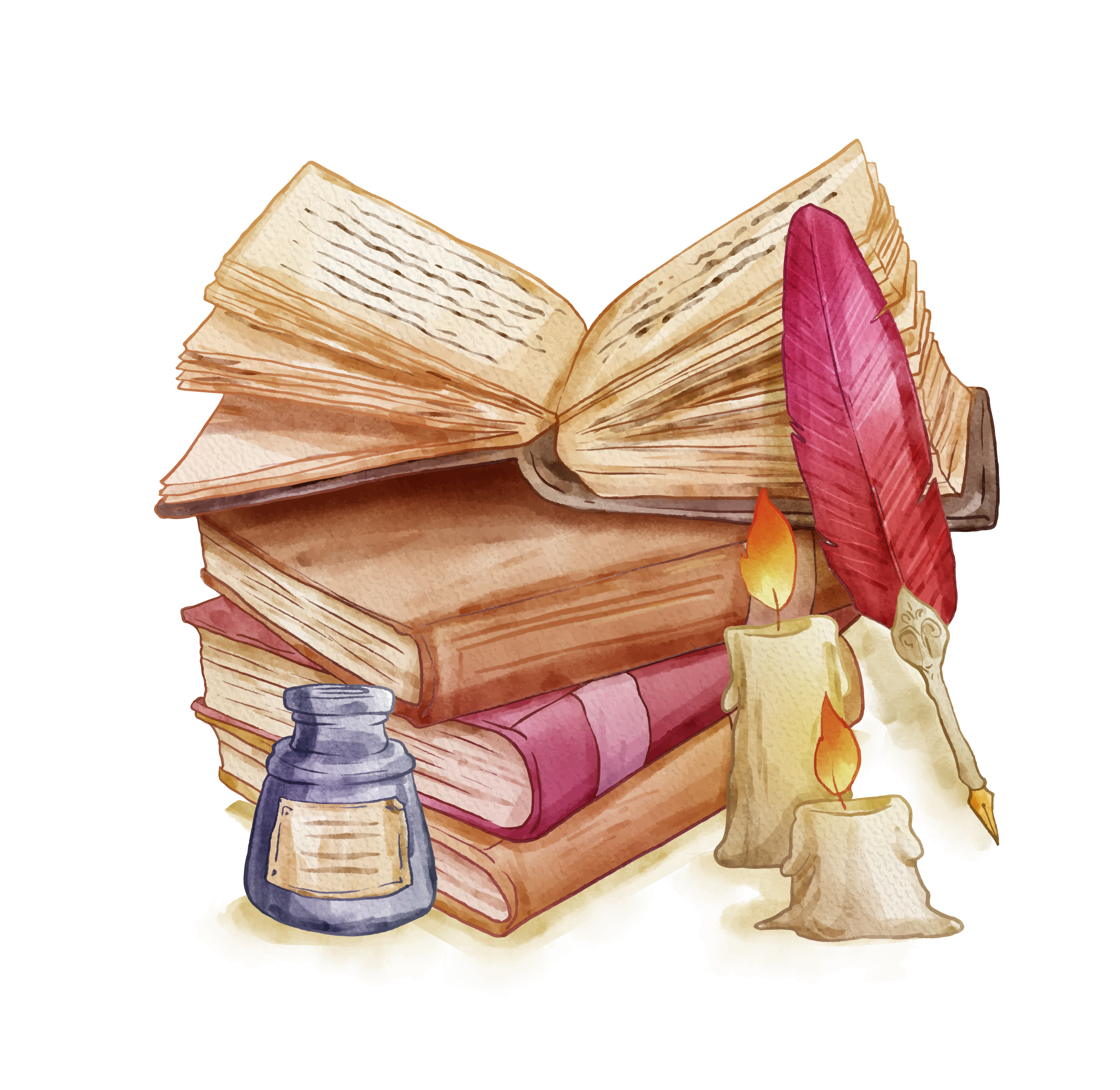 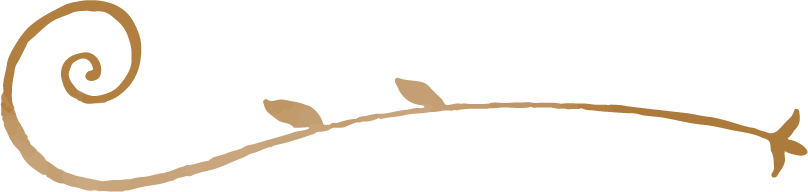 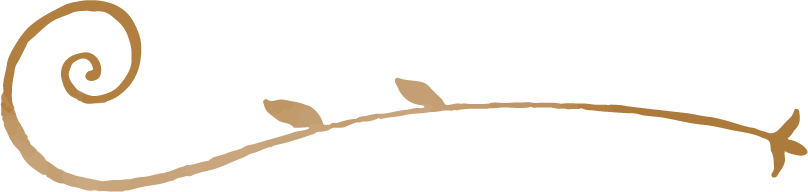 La fe y la relación con Dios son accesibles para personas de todas las edades y niveles de madurez. Sin embargo, es importante destacar que la madurez espiritual es un camino de transformación que se desarrolla a lo largo de la vida, y que requiere dedicación, disciplina y una relación cercana con Dios
Hebreos 6:1
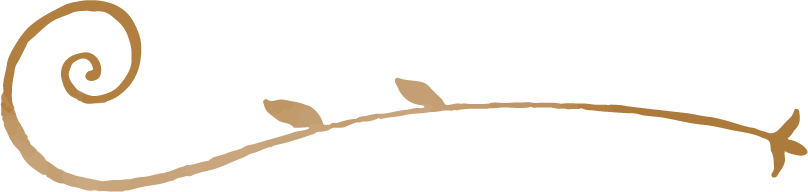 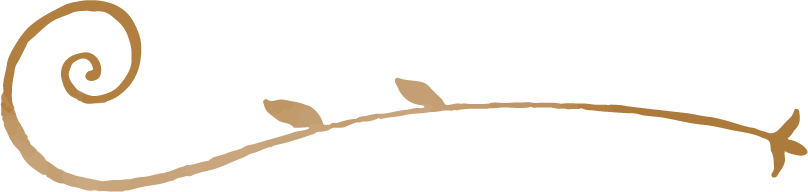 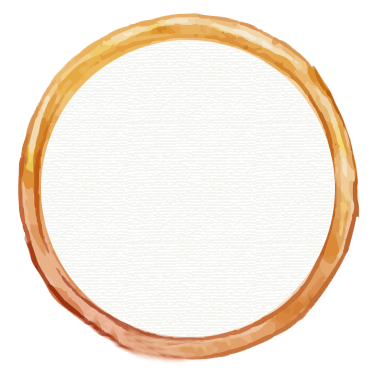 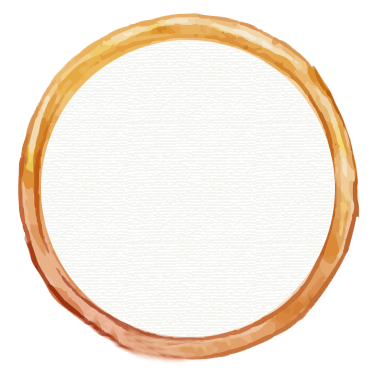 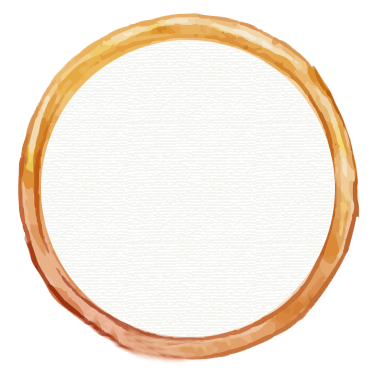 03
01
02
Arrepentimiento
Necesidad de Dios
Reconocer Pecado
Hechos 2:38
Romanos 3:23
Salmos 42
Juan 15:5
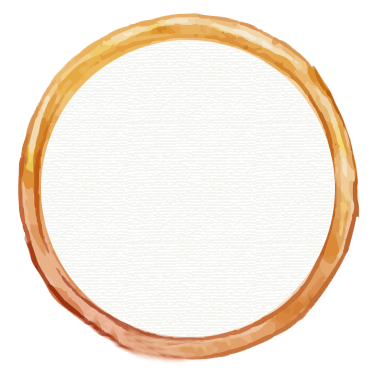 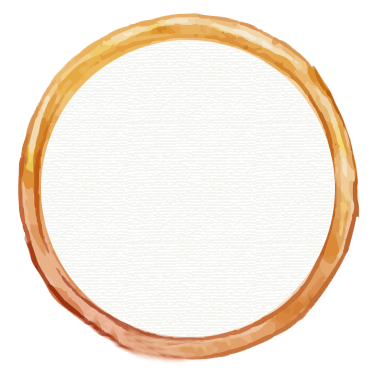 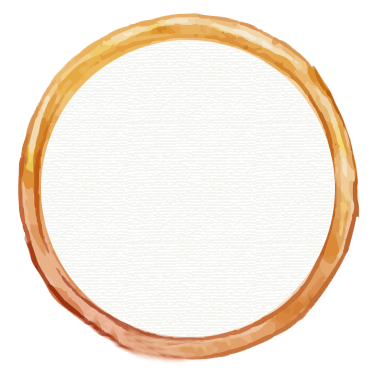 04
05
06
Fe en Jesucristo
Oración
Lectura de la Palabra
Mateo 7:7-8
Juan 3:16
Juan 5:39
Mateo 7:24-27
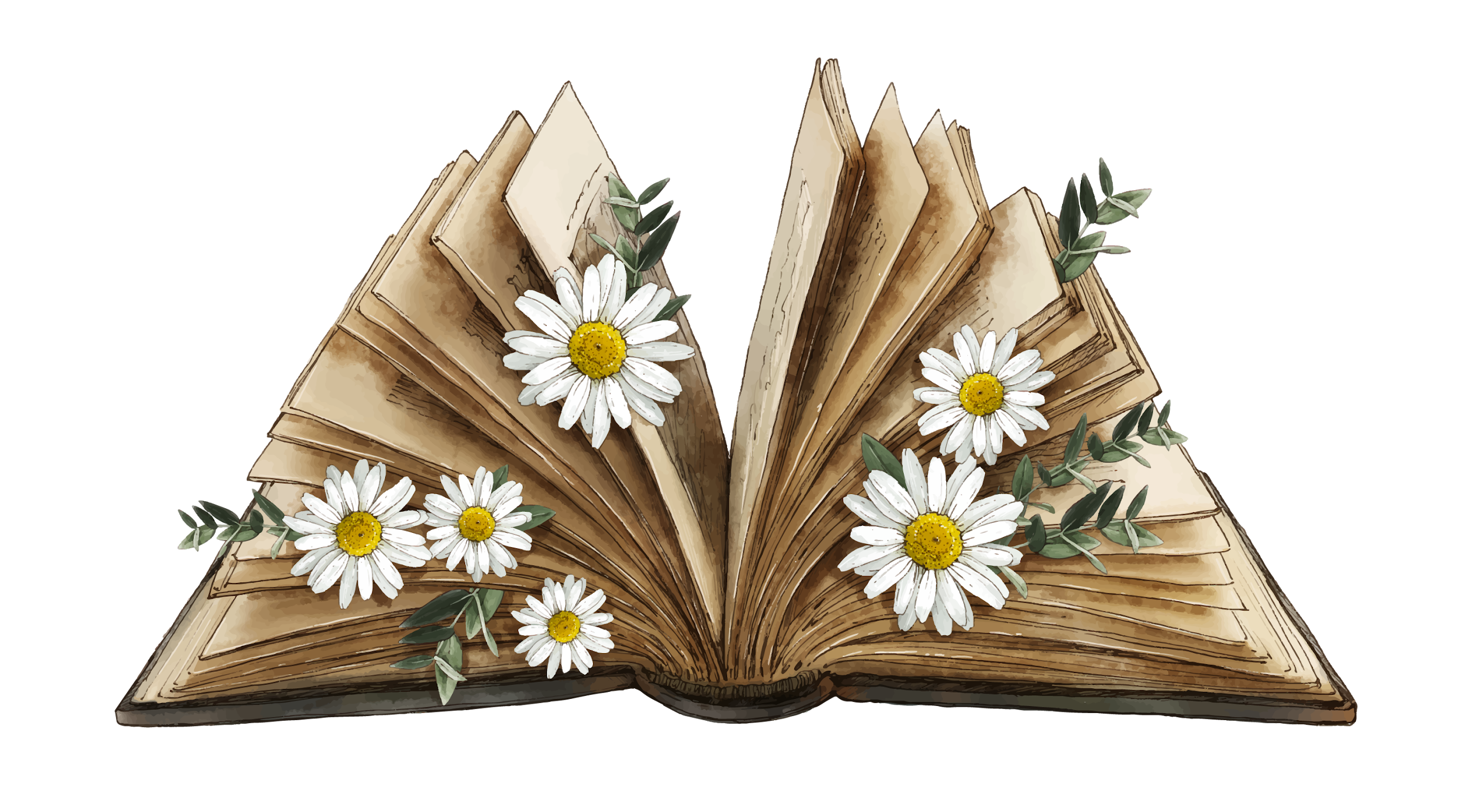 Madurez y Fruto
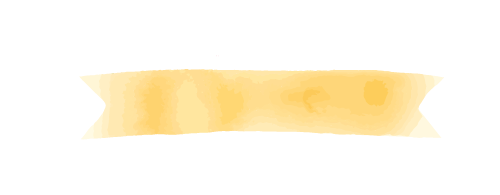 Fruto del Espíritu
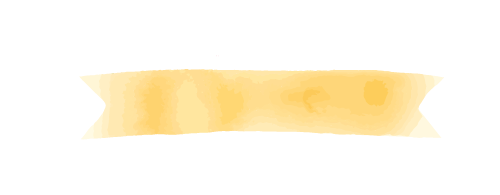 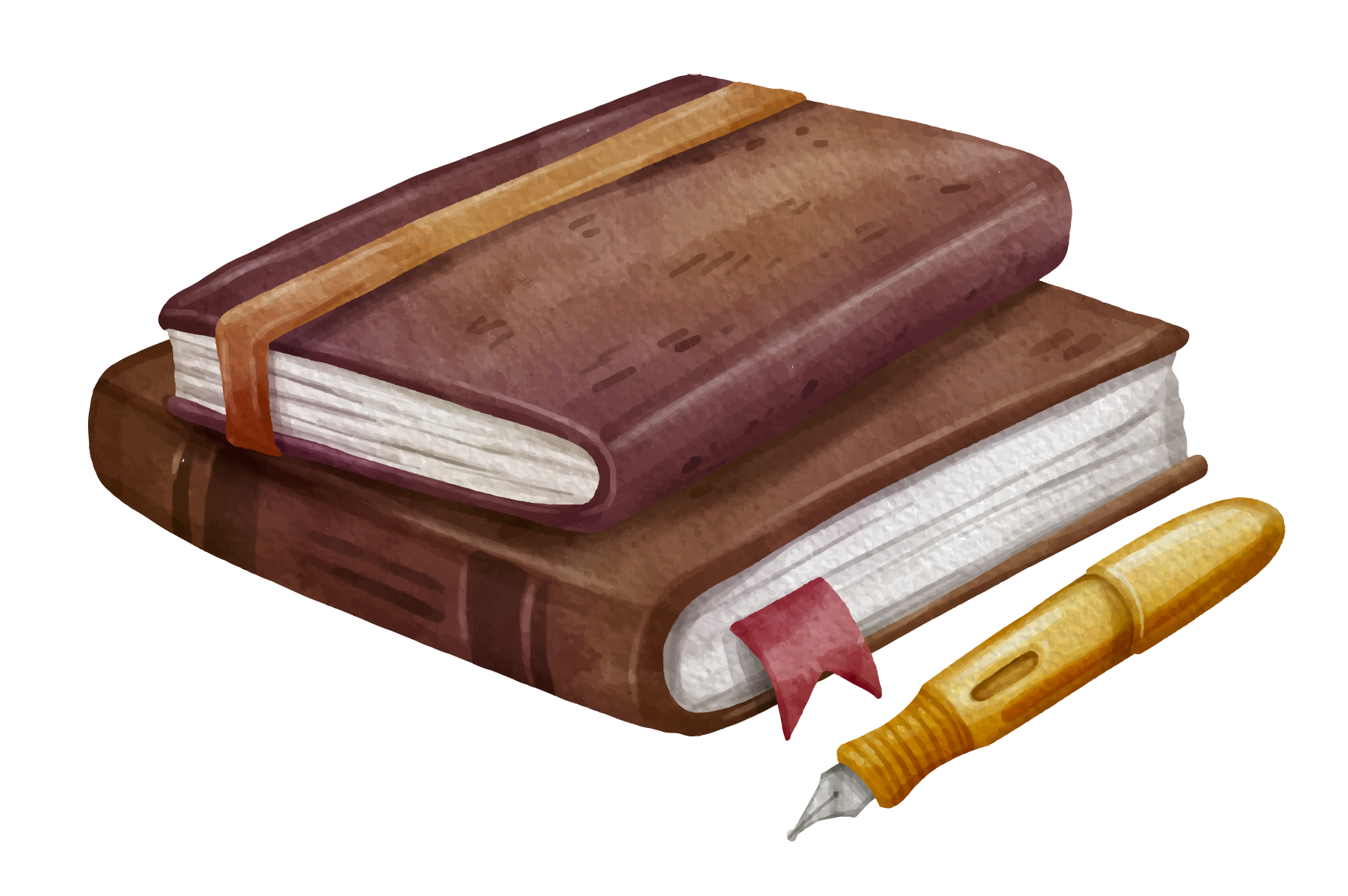 Gálatas 5:22-23
Mas el fruto del Espíritu es amor, gozo, paz, paciencia, benignidad, bondad, fe, mansedumbre, templanza; contra tales cosas no hay ley.
Frutos de Madurez
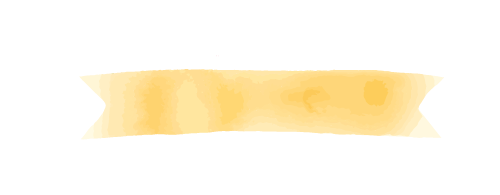 Gozo y Alegría
Conocimiento de sí mismo
Capacidad para vivir en el presente
Salmo 16:11
2ª Corintios 3:1-2
Mateo 6:34
Intimidad con Dios
Capacidad para perdonar
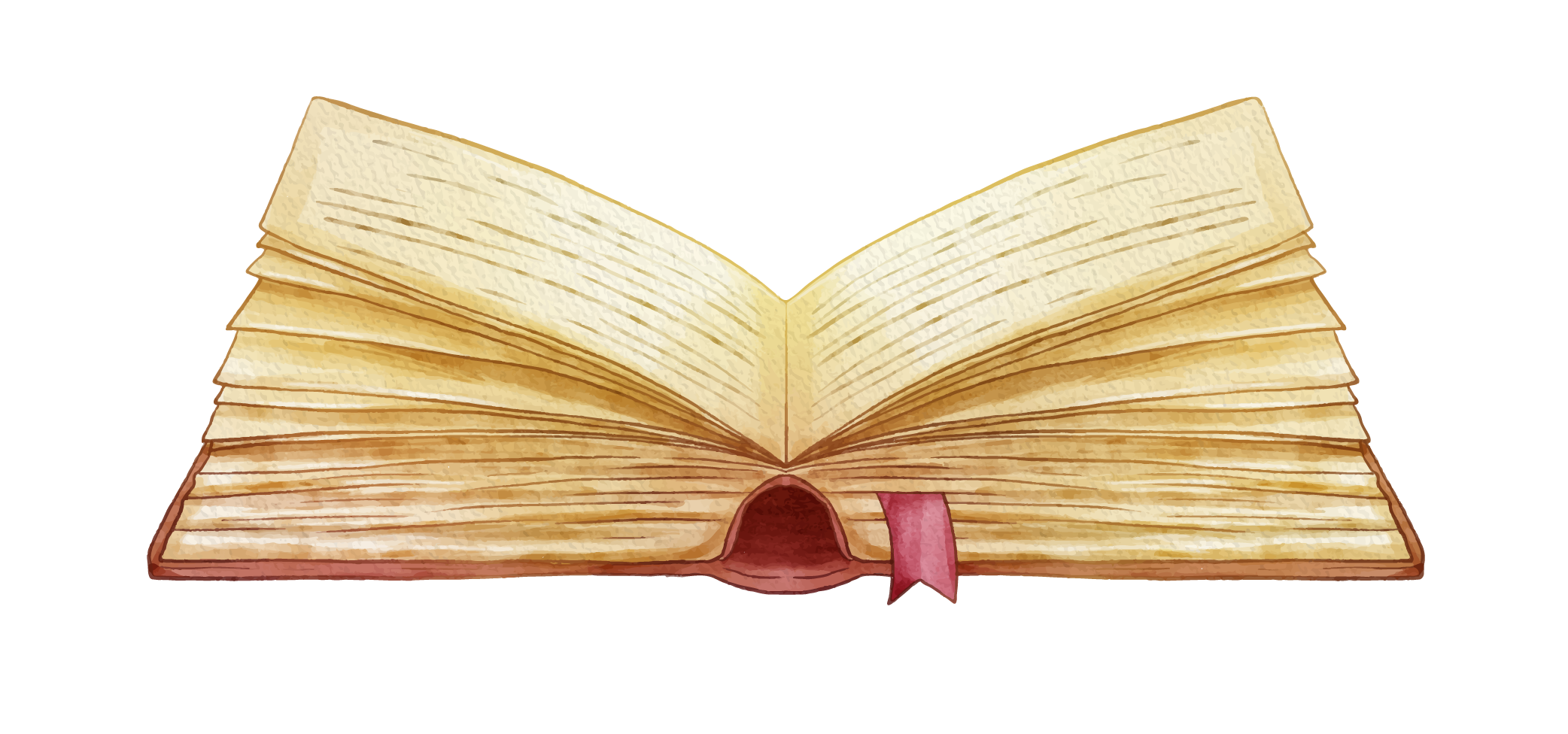 Ezequiel 36:26-27
Mateo 6:14
Humildad y mansedumbre
Discernimiento y sabiduría
Santiago 4:6
Romanos 12:2
Paz y tranquilidad
Paciencia y perseverancia
Amor y compasión
Isaías 26:3
Romanos 5:3-5
1ª Pedro 4:8
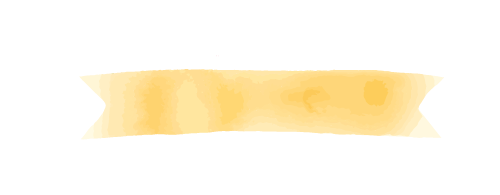 MORAL
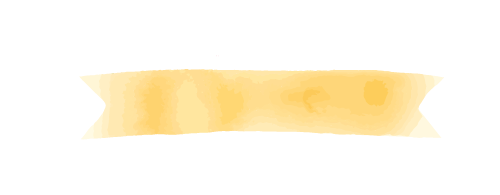 RELACIONAL
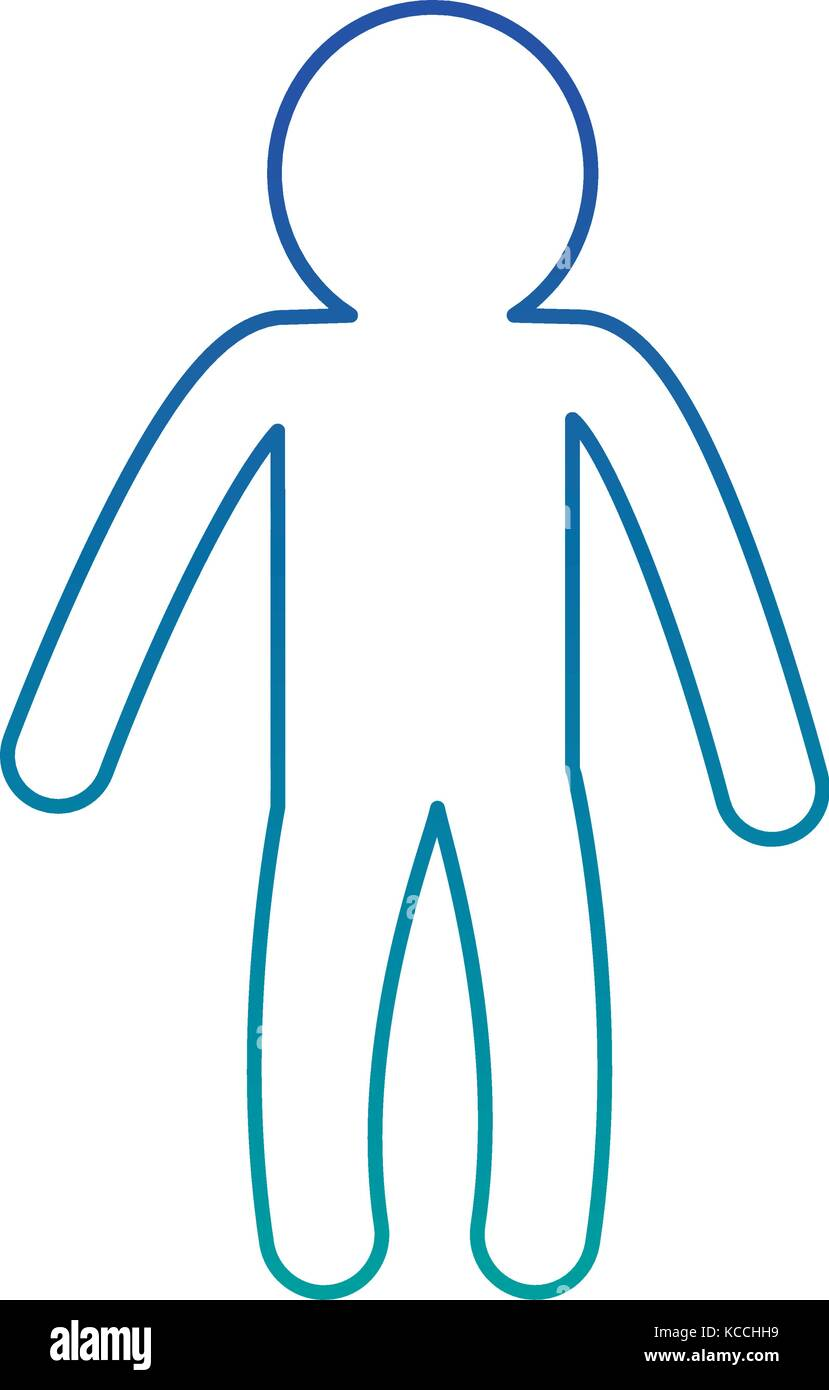 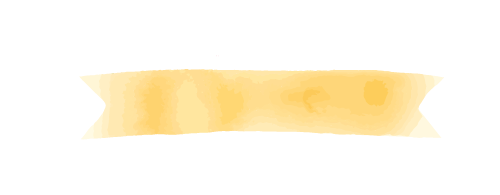 INTELECTUAL
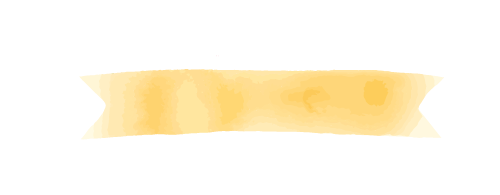 FÍSICO
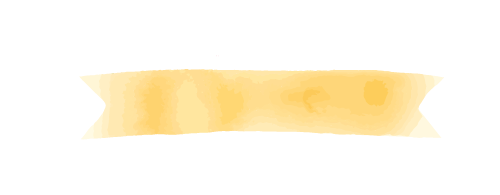 EMOCIONAL